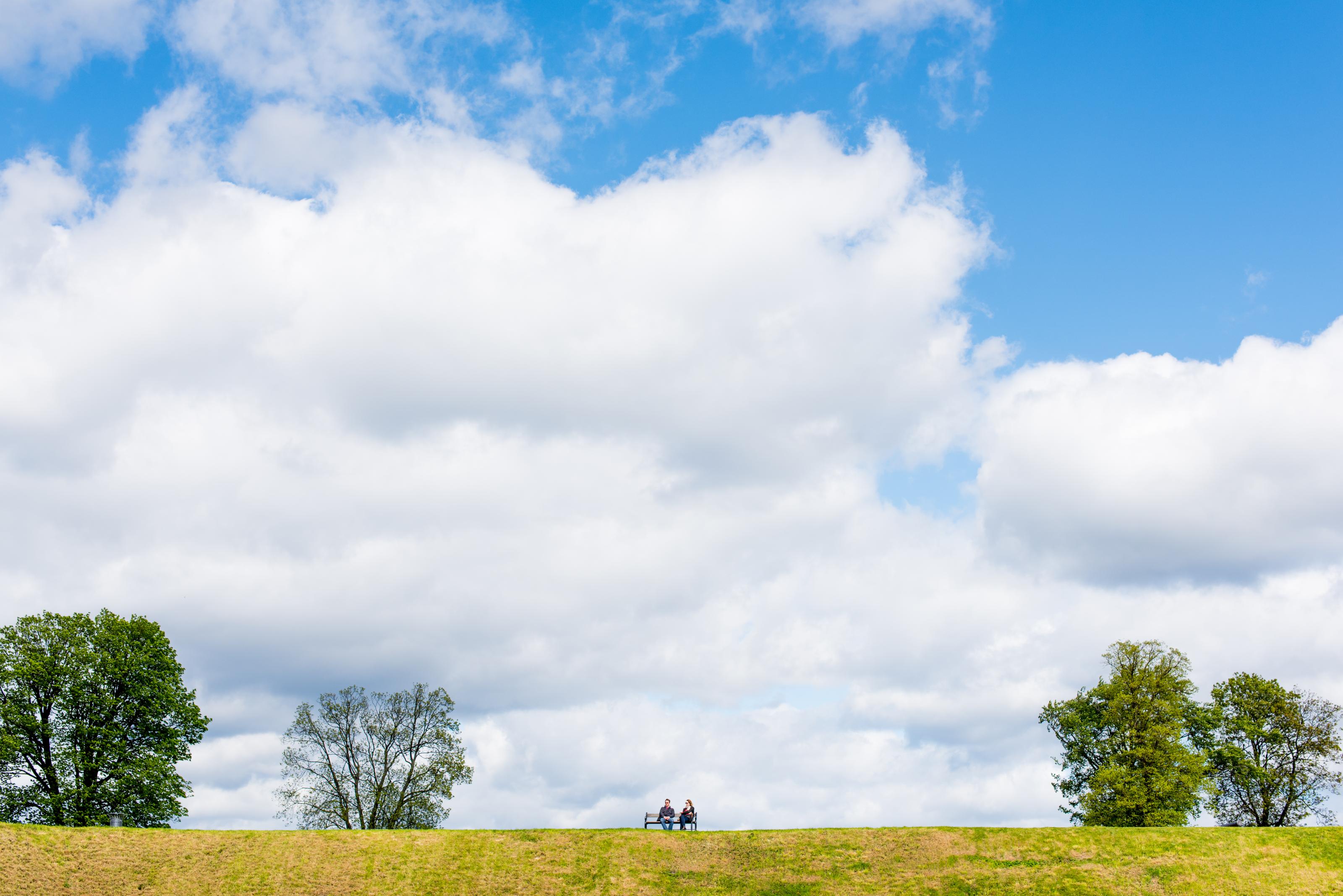 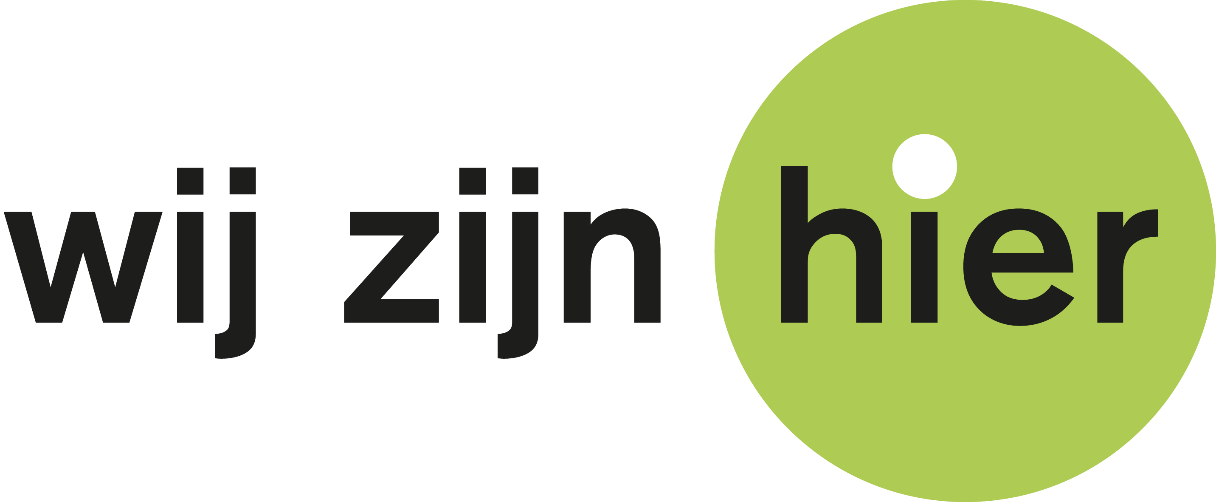 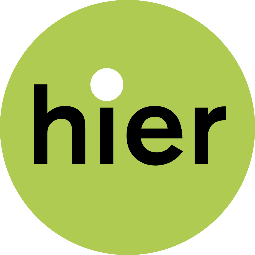 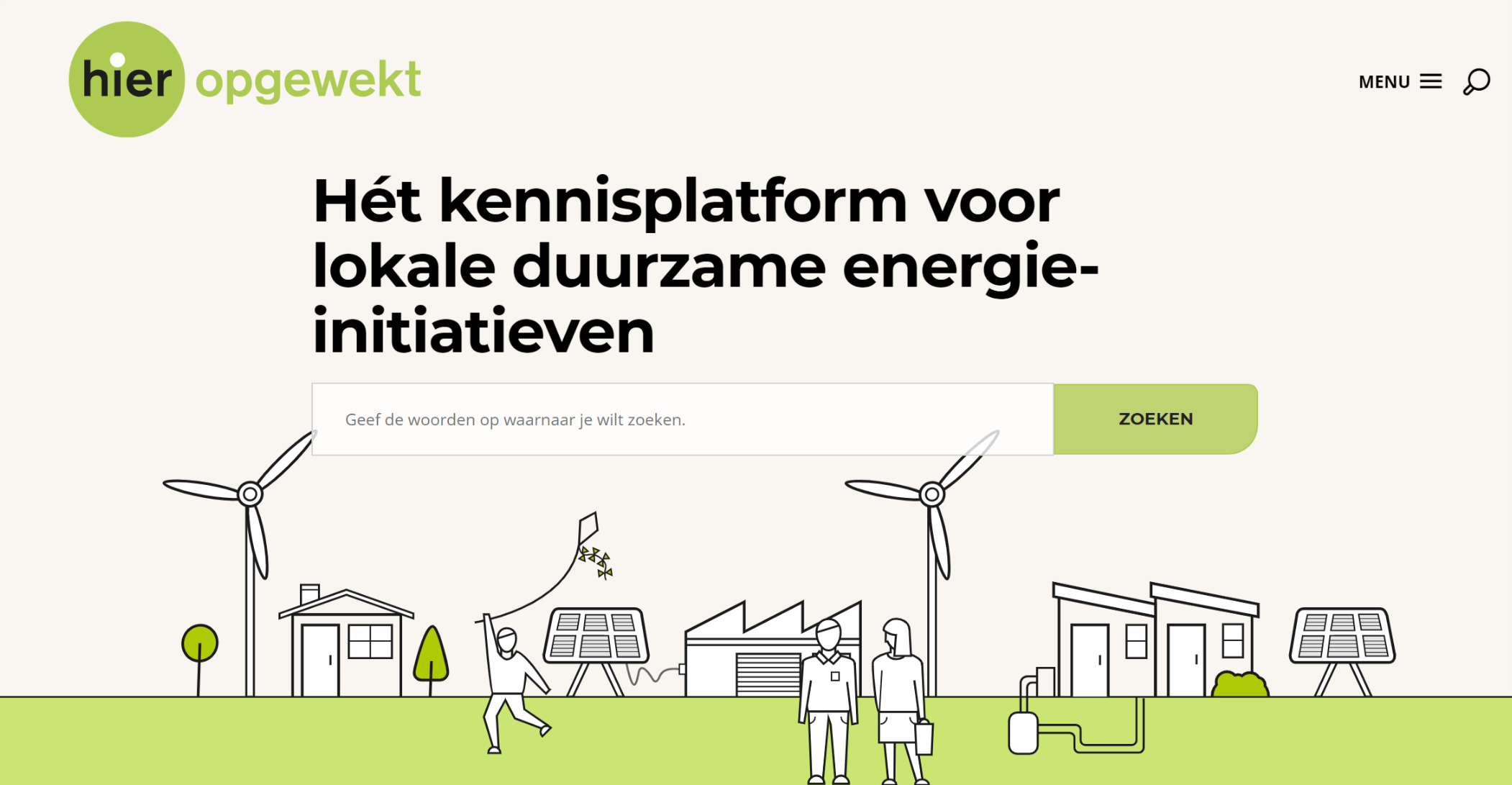 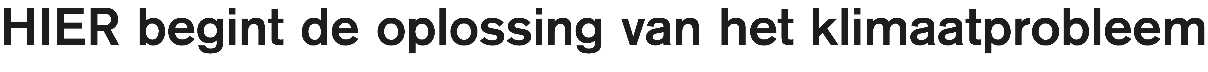 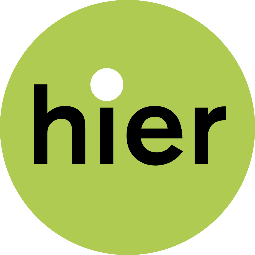 Inhoud
De uitdaging
Waarom een initiatief?
Wat kan er allemaal?
Wanneer deelnemen?
De warmte initiatieven beweging
Hartverwarmende voorbeelden
Waar te beginnen?
Informatie en hulp
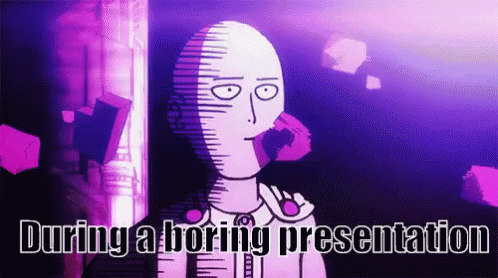 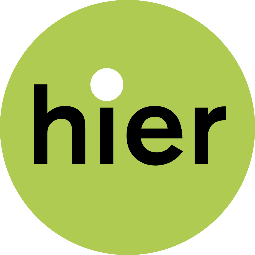 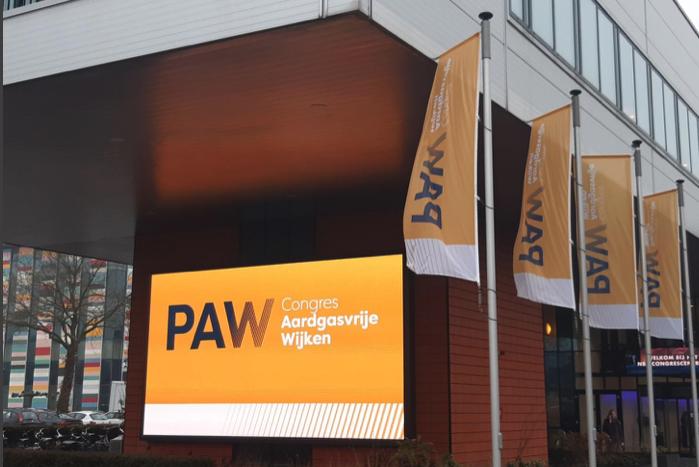 De Uitdaging voor NL
Aardgasloos 2050
Gemeenten zijn regisseur
Transitivisie warmte 2021  Wijk Uitvoerings Plan	- Maar JIJ bewoners bent eigenaar/afnemer/beslisser	- Initiatieven dragen bij aan de transitie versnellen 
Wachten? Nee, zelf starten!
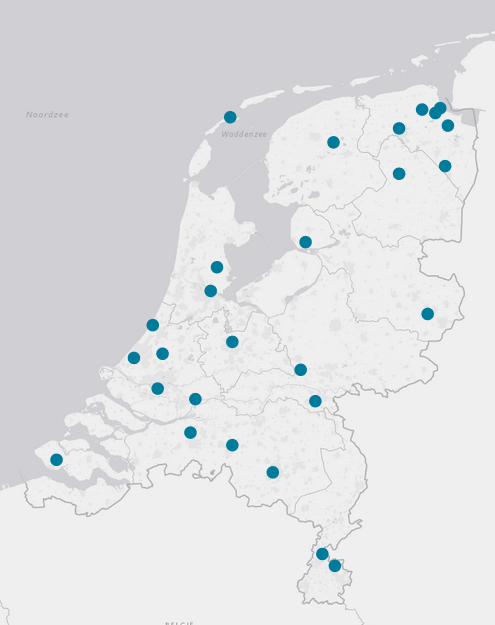 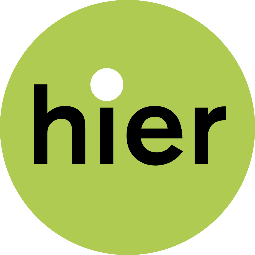 Waarom zou je initiatief nemen?
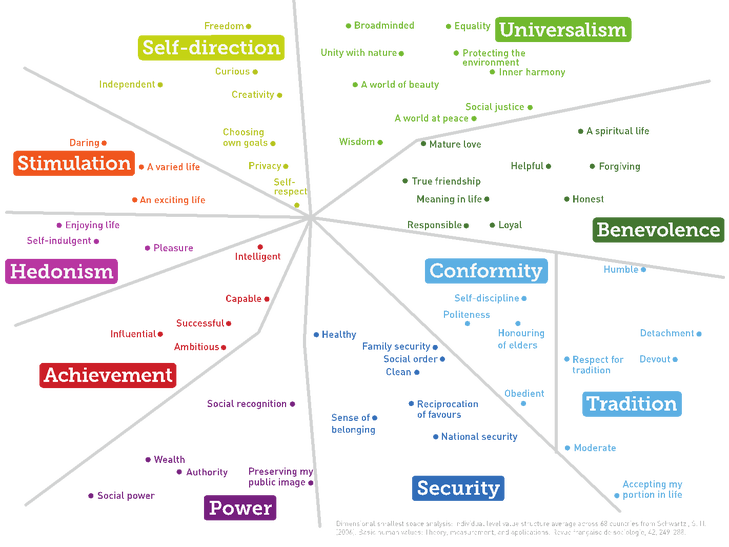 Duurzaamheid, schoner milieu, circulariteit, sociale duurzaamheid, collectiviteit, economische gemeenschap, inclusiviteit, gezondheid, beperken overlast, veiligheid,  zeggenschap, autonomie, keuzevrijheid, flexibiliteit, kwaliteit, efficiëntie, ontzorging, betrouwbaarheid, comfort, haalbaarheid, betaalbaarheid, financierbaarheid, beperking risico, vertrouwen, transparantie, eerlijkheid & integriteit.
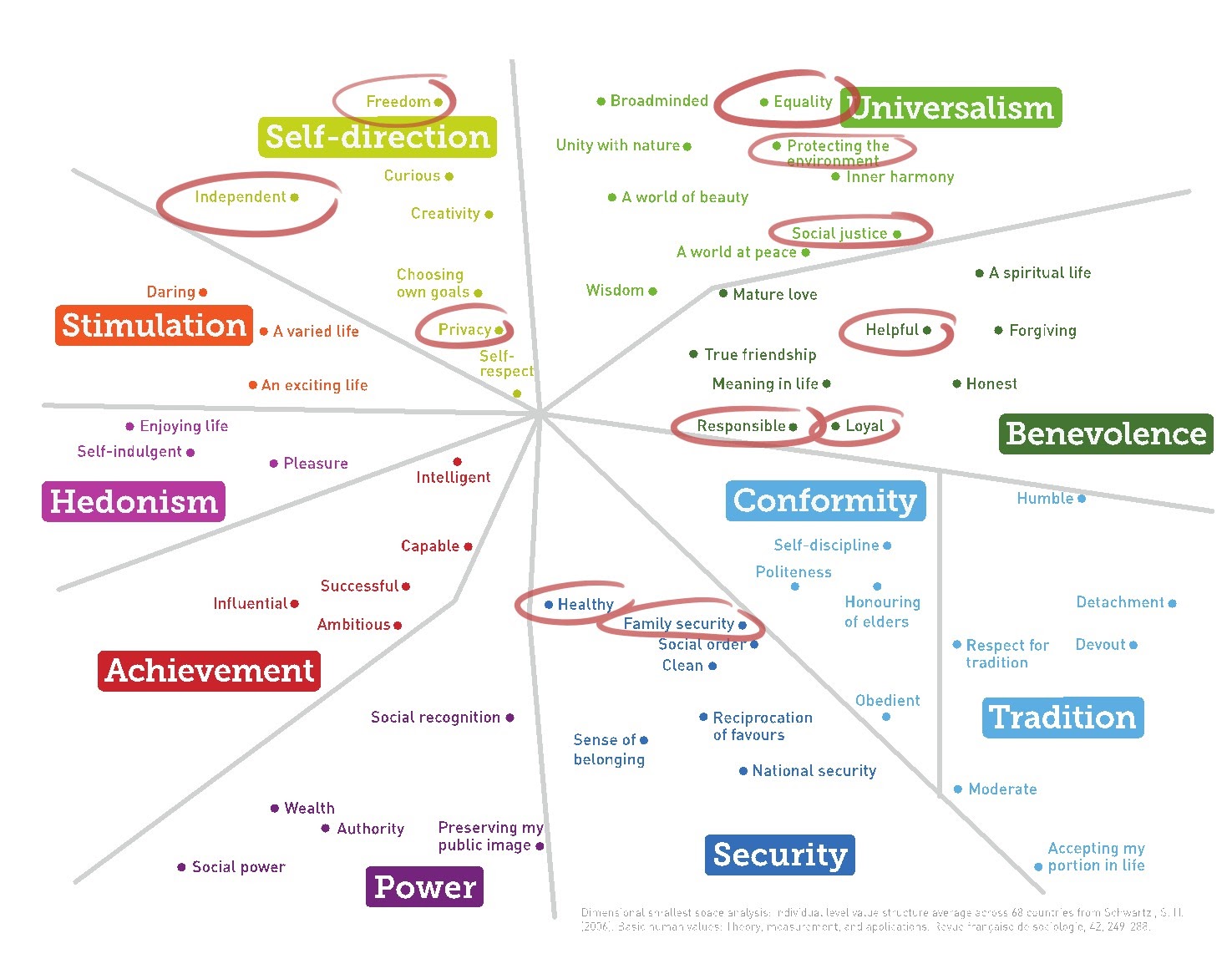 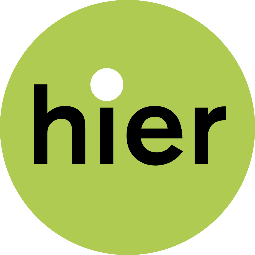 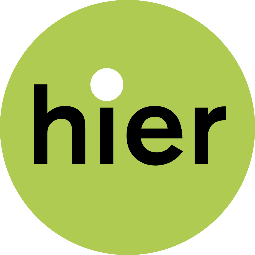 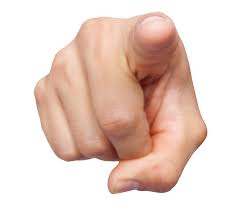 De nieuwe maatschappij
3 hoek Publiek, Privaat, Coöperatief
Gemeente Utrecht  Eneco  Initiatief
Normaal gesproken alleen participatie met publieke instellingen
Maar juist met privaat is mogelijk
Coöperatief
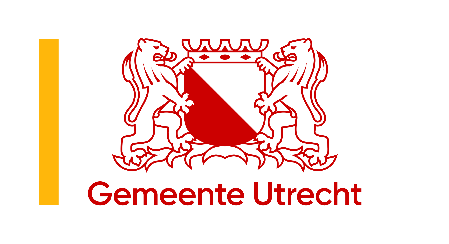 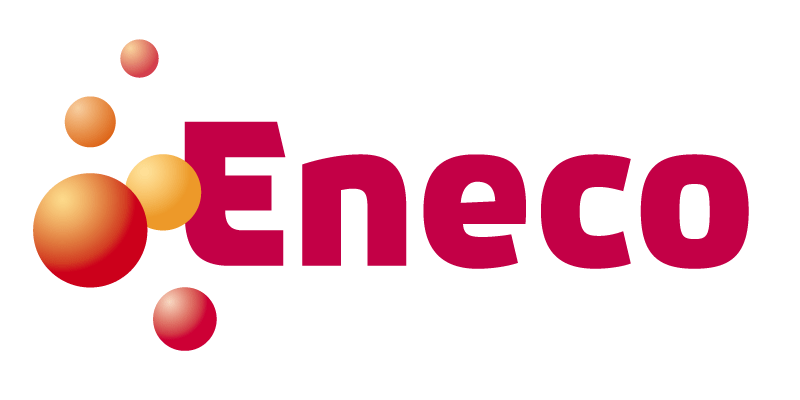 Publiek
Privaat
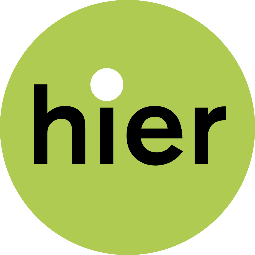 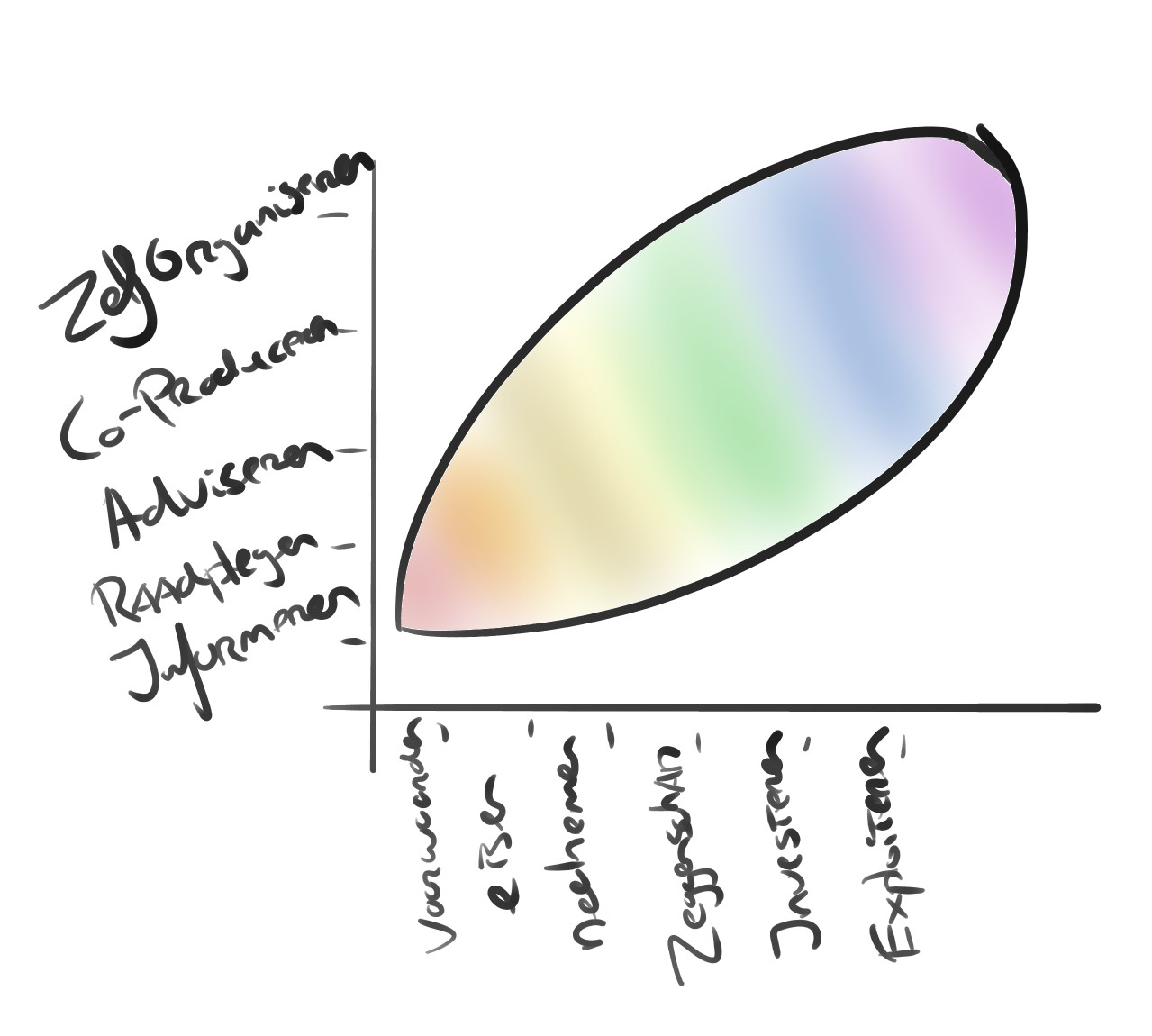 Er kan veel!
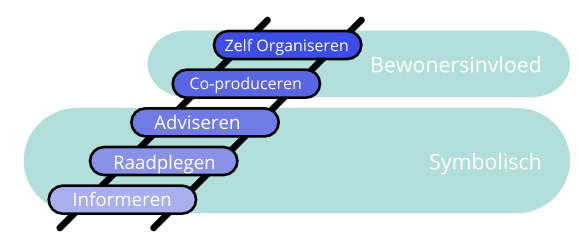 Informeren  produceren
Duurzaamheidseisen  eigen warmtebedrijf
Omwonenden regeling Investeren
Zeggenschap  Eigenaarschap
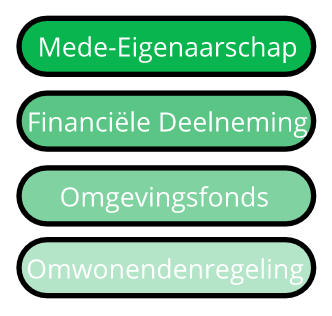 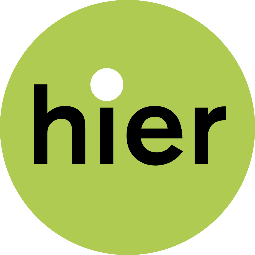 Samenwerking met bedrijven
In projectontwikkeling samenwerking noodzakelijk
Financiering groot vraagstuk
Initiatief goed voor draagvlak, afname en volloop
Nog scepsis naar grotere warmtebedrijven
Kansen in verschillende governance vormen
[Speaker Notes: Bonusslide]
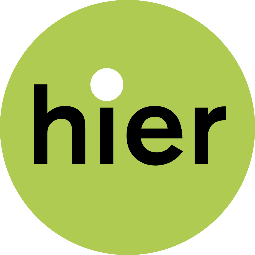 Wanneer Participatie
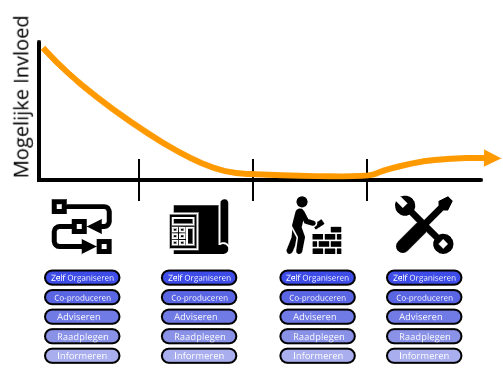 Vroeg in proces meer invloed
Bij oriëntatie fase ontwikkelaars- wat zijn de plannen van Eneco?- wat zijn de plannen van de gemeente?
Je kan NU beginnen
Denk mee voor je wijk
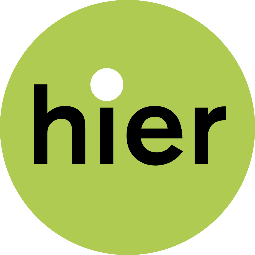 Warmtewet
Nu is de warmtemarkt nog redelijk ongereguleerd
Nieuwe (concept) wetgeving: - <500 woningen- samenwerken met warmtebedrijf
maar nu kan nog alles
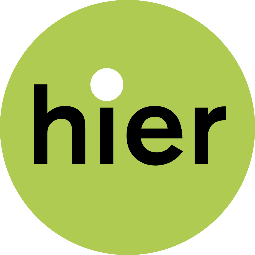 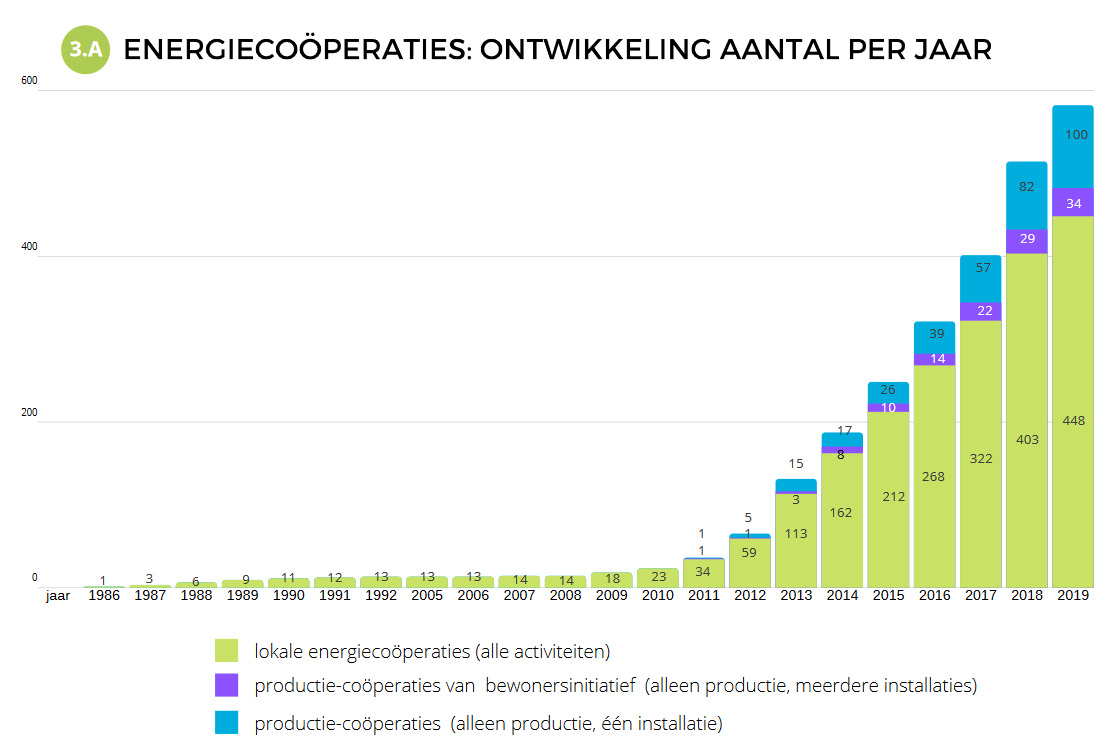 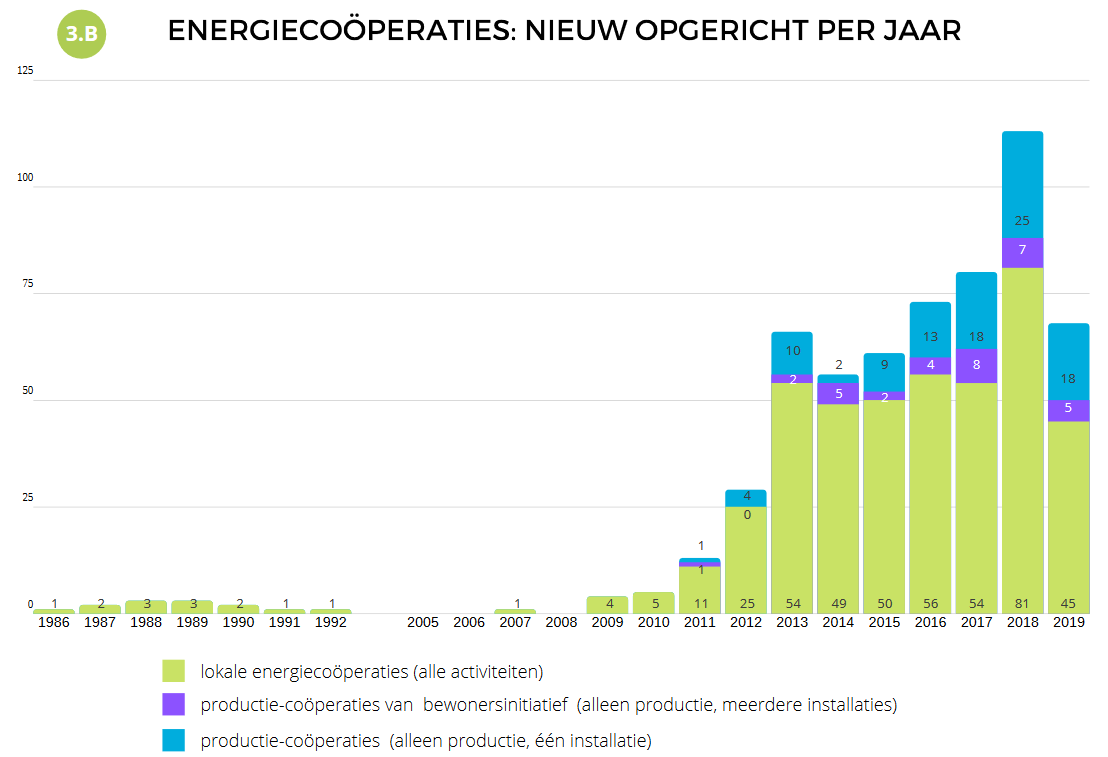 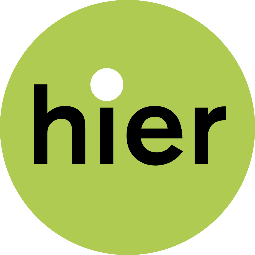 Warmte initiatieven
2016 	15~
2019 	53
2020	150+
Sterke groei 
De nieuwe frontier!
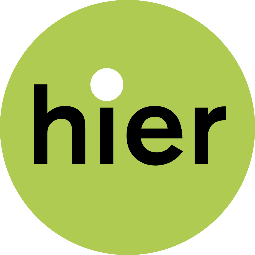 Voorbeelden:
Terheijden
Poelgeest
Hengstdal
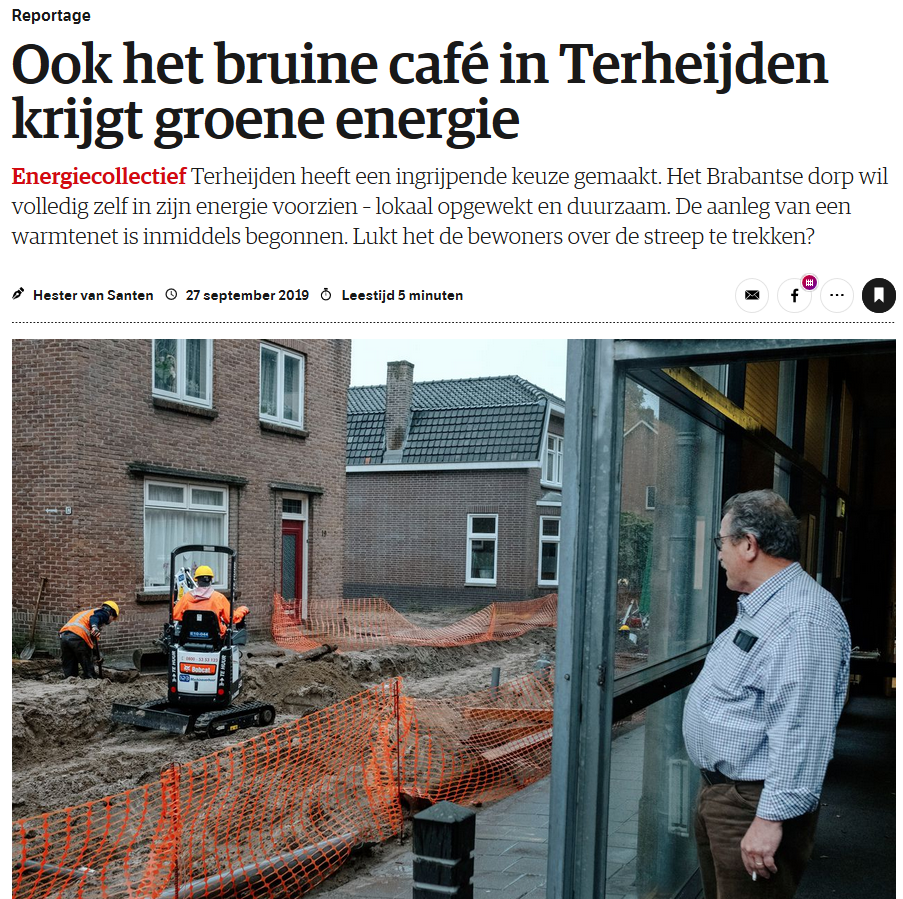 Terheijden
Samenwerken ontwikkelaar en energie coöperatie
Sterk sociale kracht dorp
Van/voor/door bewoners
TEC Biertjes
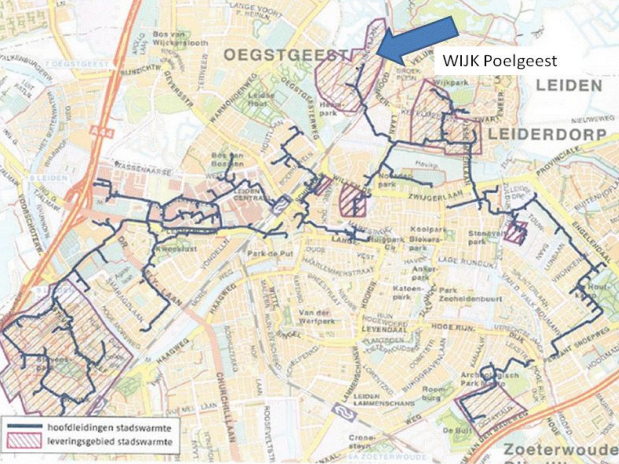 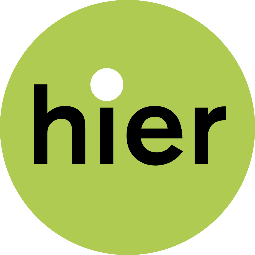 Oestgeest
Onderzoek lokale warmtenet (Vattenfall) en aquathermie
Samenwerking exploitatie duurzame bron mogelijk
Verduurzaming wijk!
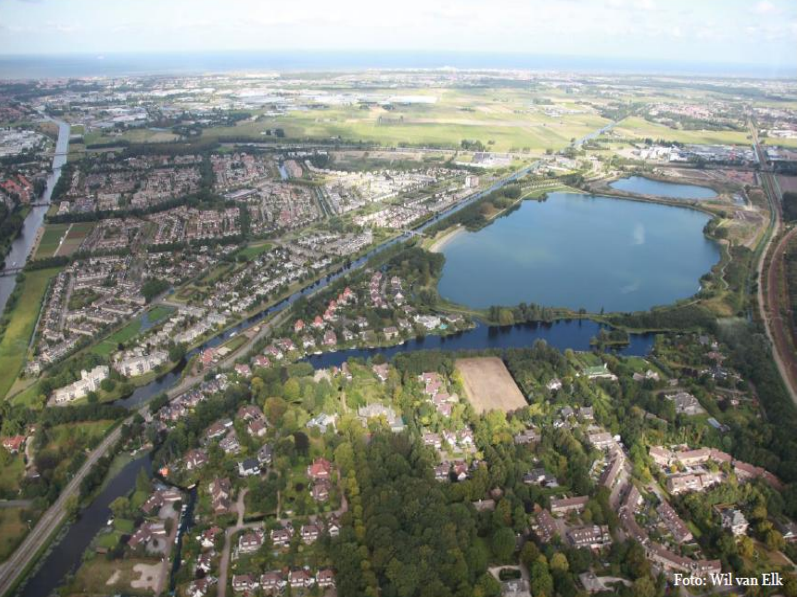 [Speaker Notes: IF tech + Greenvis Asis Research]
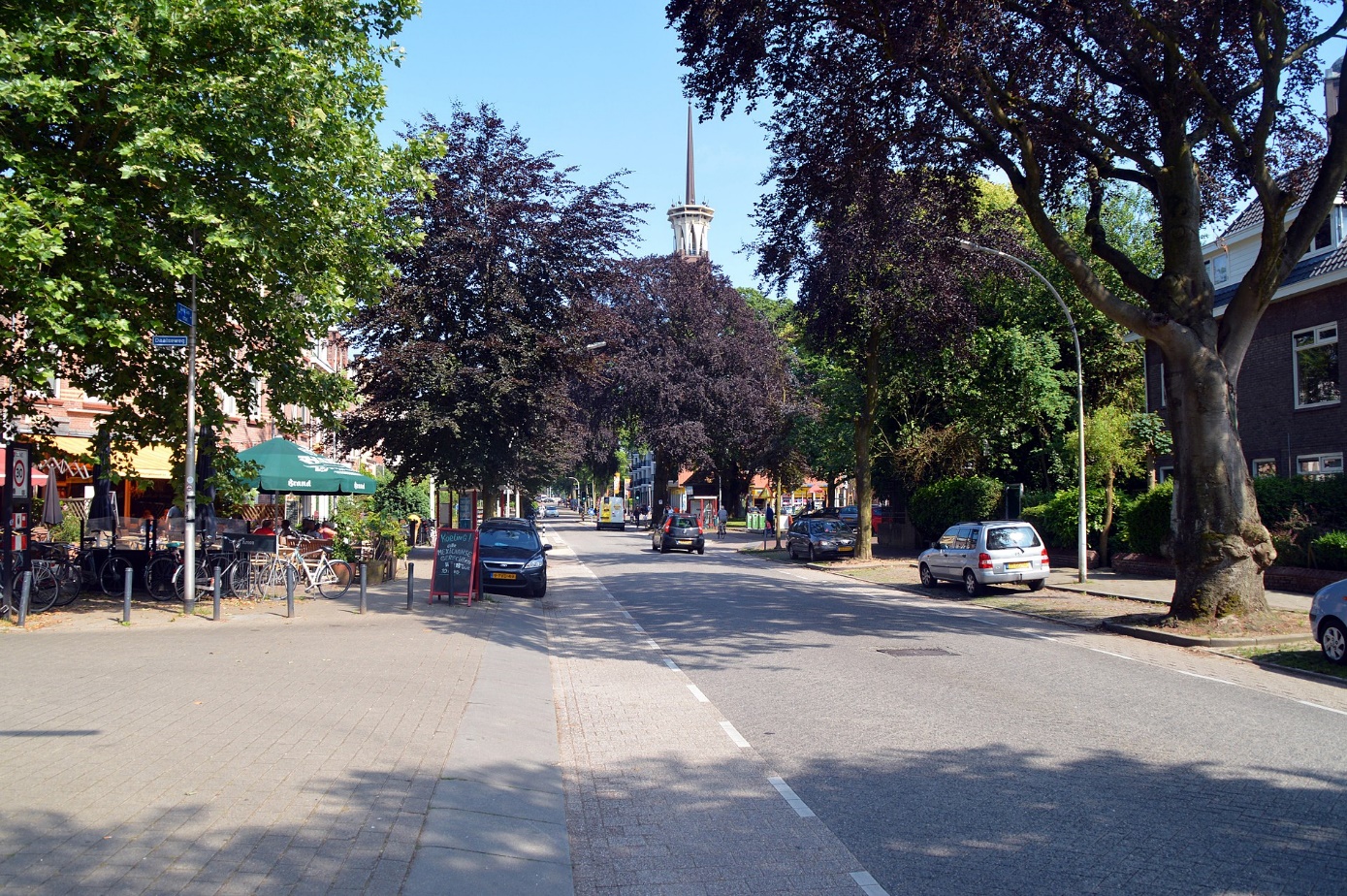 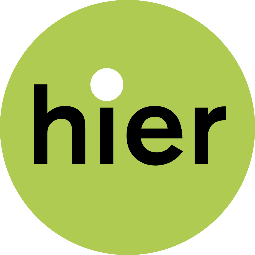 Hengstdal
Onderzoek naar Buurt Energie Systeem- initiatief + Alliander + gemeente
Voorwaarden geformuleerd:- (nog) niet isoleren- Geen 3500x warmtepomp gezoem- Coöperatie voor (mede)zeggenschap
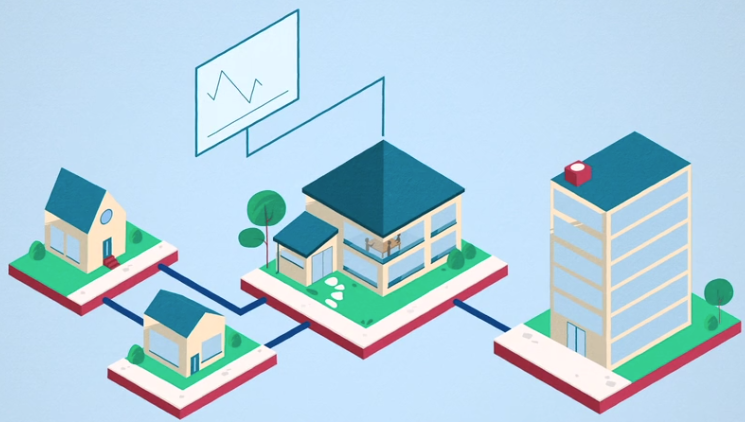 [Speaker Notes: IF tech + Greenvis Asis Research]
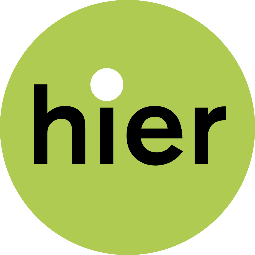 Waar te beginnen
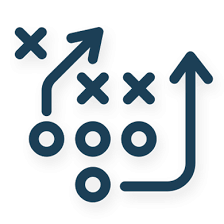 Verzamel groepje plus expertise
Zoek contact met: Energie U / Eneco / Gemeente
Verdiep in wat jullie willen en waarom
Organiseer buurt bijeenkomst – informeer en peil draagvlak
Langere termijn: Intentieovereenkomst
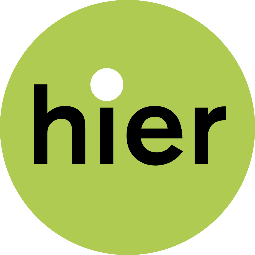 Meer info en organisaties
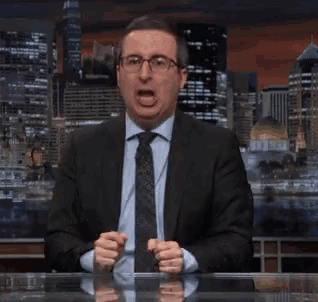 Hieropgewekt.nl
Energie Samen / Buurtwarmte
Natuur en Milieu Federatie Utrecht
RVO
Energie U
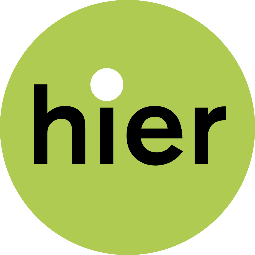 Alle vragen zijn welkom natuurlijk!
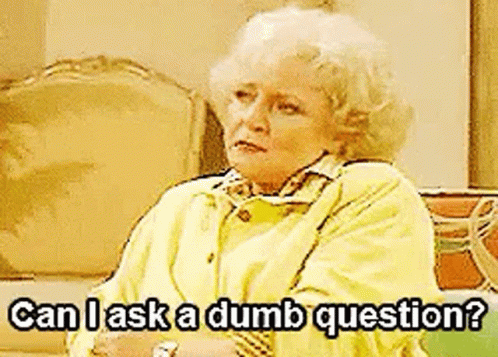 www.hieropgewekt.nl
info@hieropgewekt.nl